Формирование ценностных ориентиров и патриотизма через социально-значимую деятельность
учитель Гольцова В.А.
Поздравление с праздниками
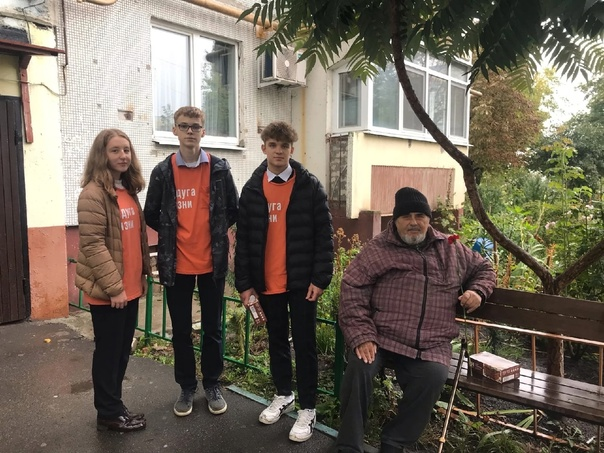 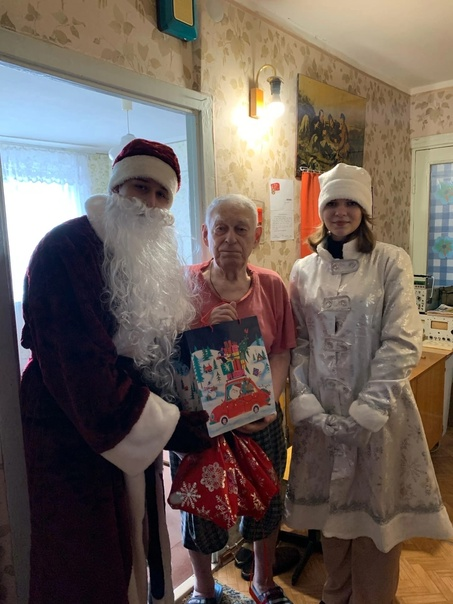 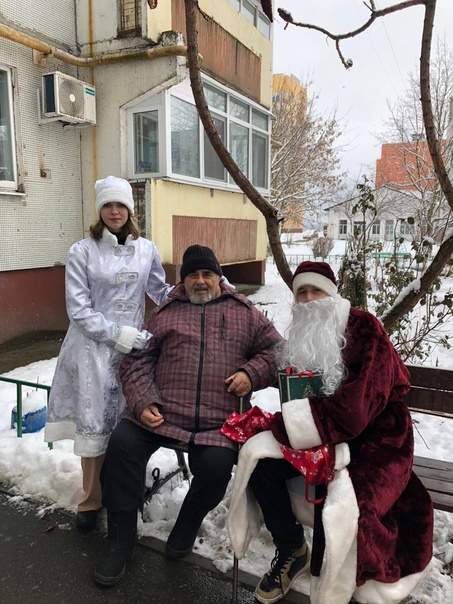 Помощь одиноким людям
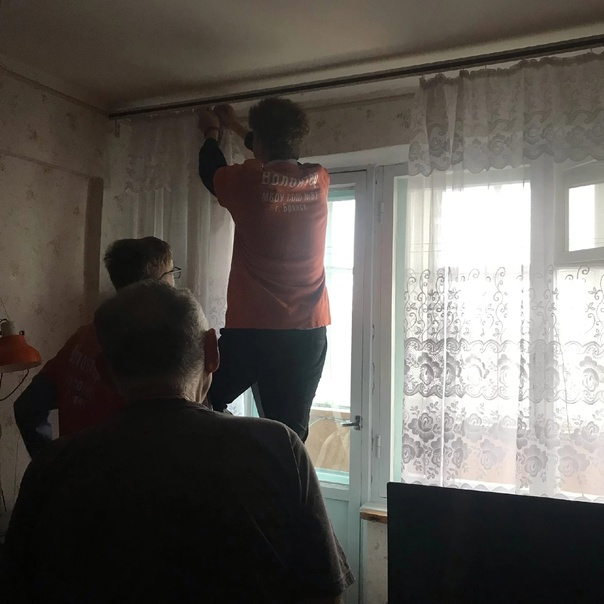 УБОРКА ТЕРРИТОРИИ СКВЕРА
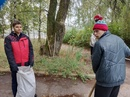 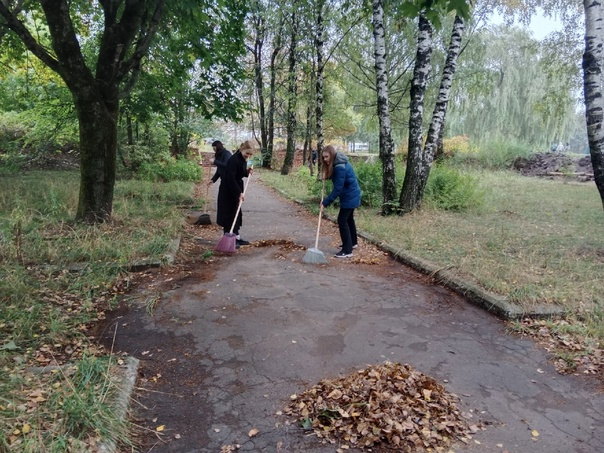 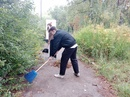 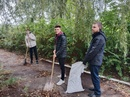 БЛАГОТВОРИТЕЛЬНОСТЬ
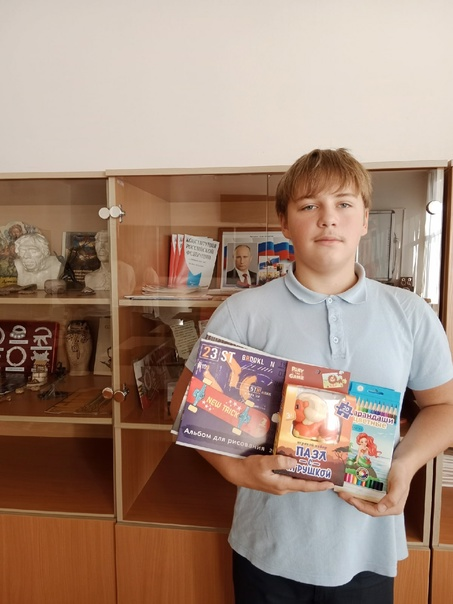 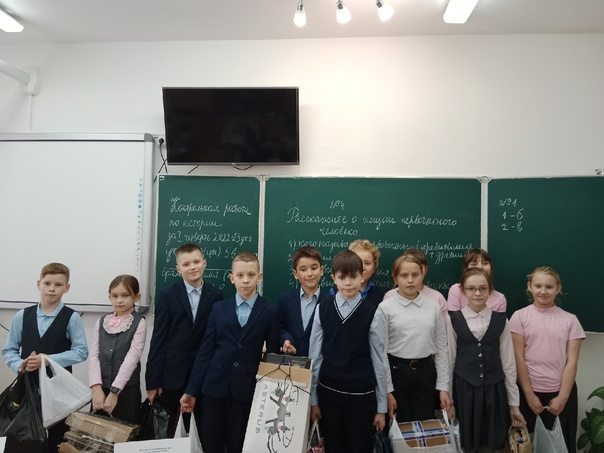 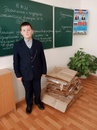 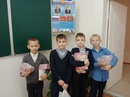 ДЕТСКИЙ РЕАБИЛИТАЦИОННЫЙ ЦЕНТР
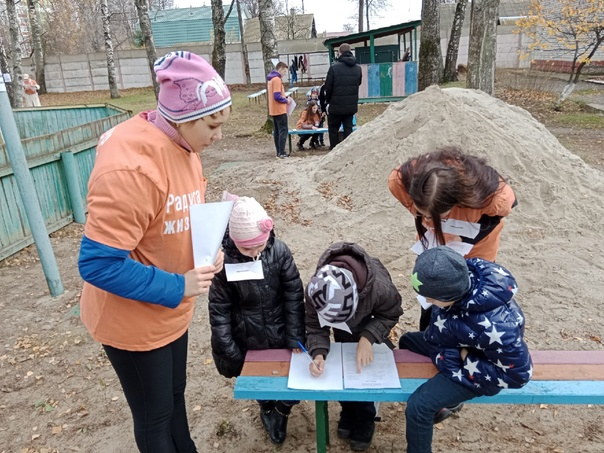 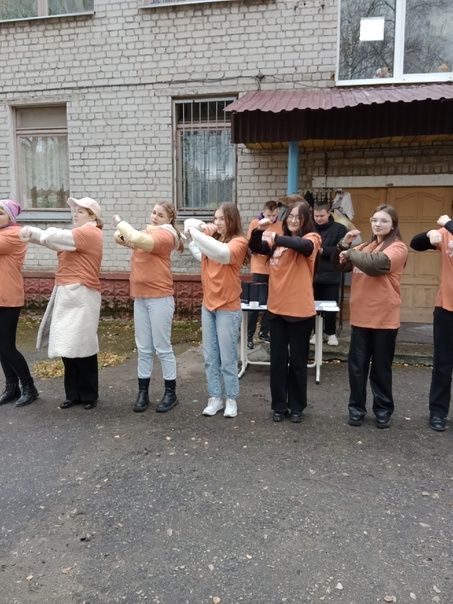 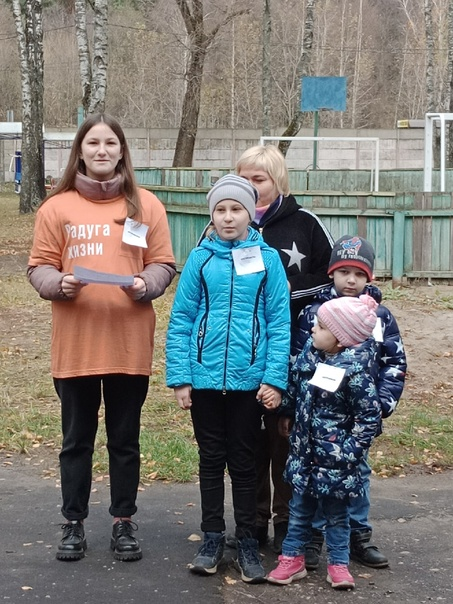 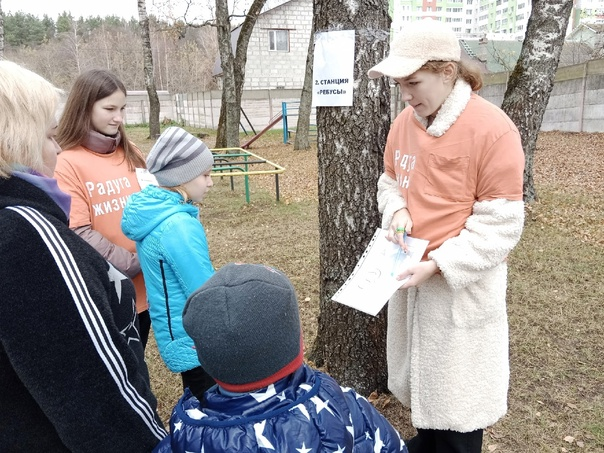 подготовка к новогоднему квесту
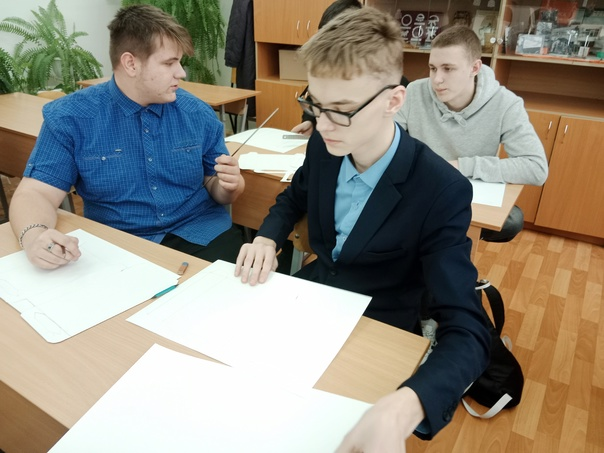 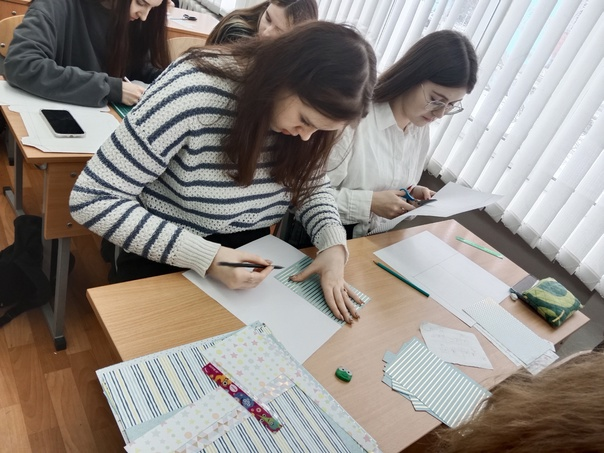 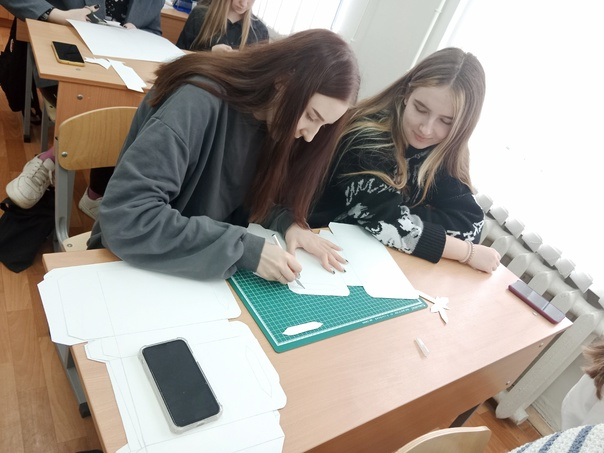 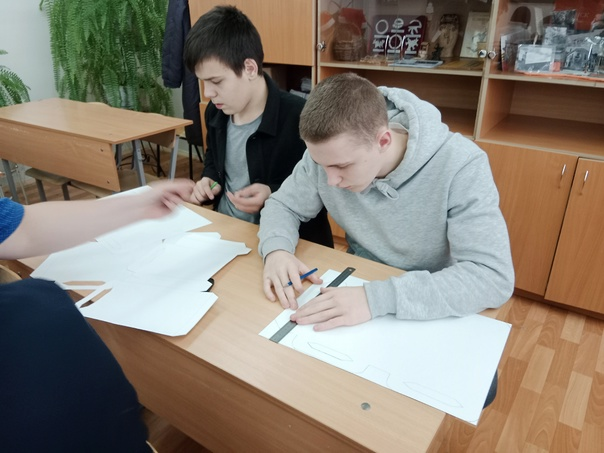 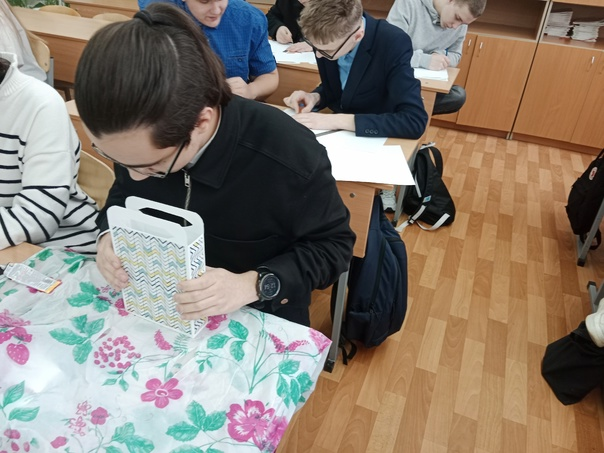 ДЕТСКИЙ РЕАБИЛИТАЦИОННЫЙ ЦЕНТР
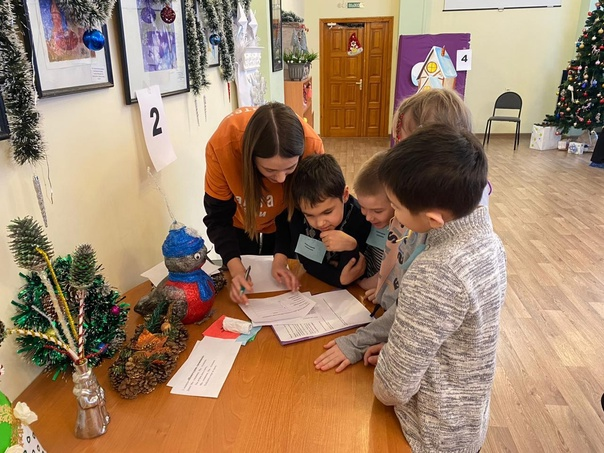 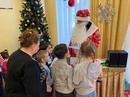 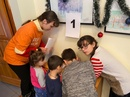 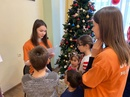 Акция ЗОЖ «Мы против курения! А ты?»
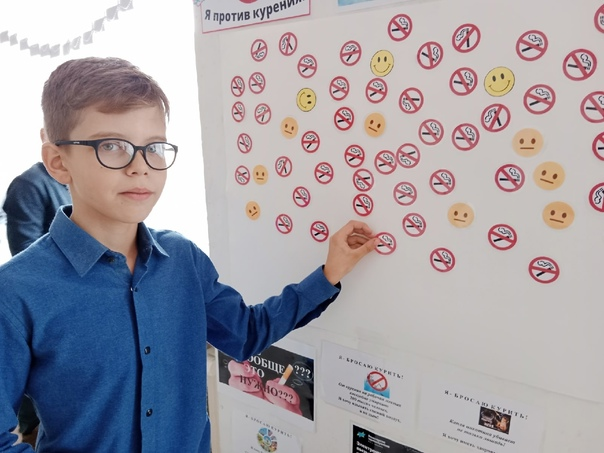 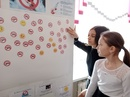 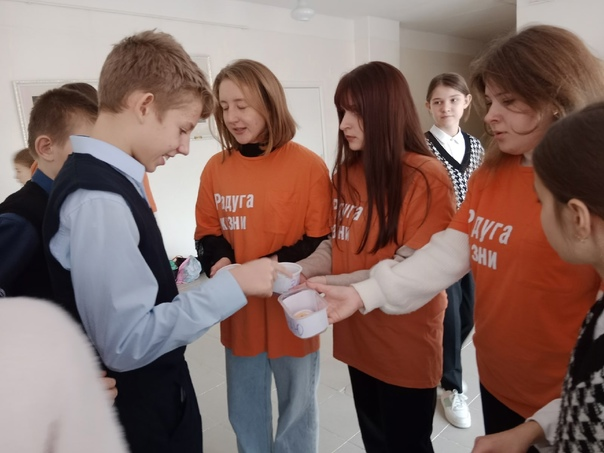 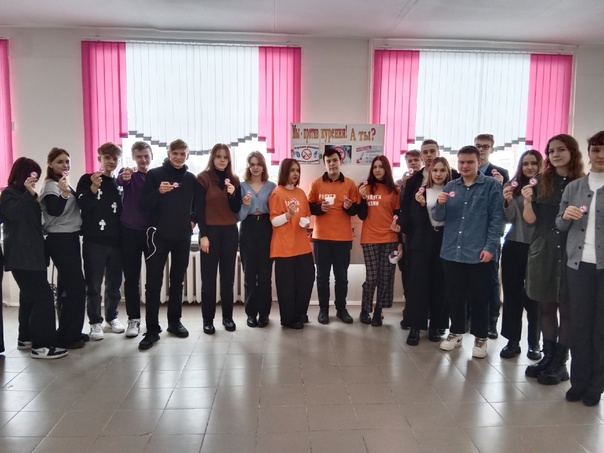 РОСКВИЗ День народного единства
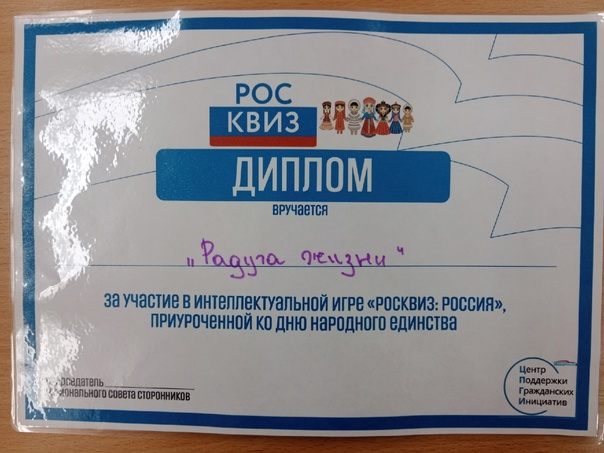 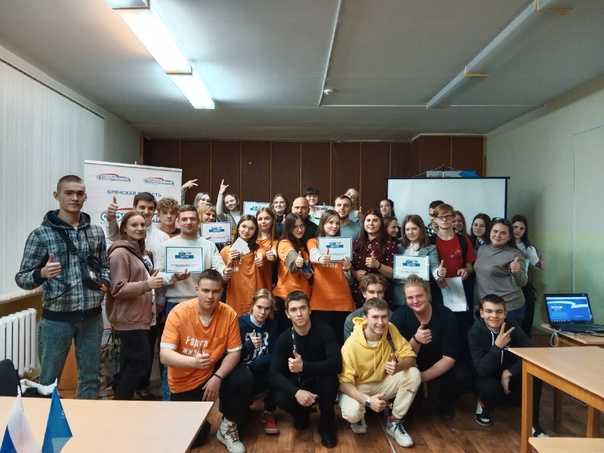 ДЕНЬ ОТЦА
ФЕСТИВАЛЬ ВОЛОНТЕРСКИХ ОТРЯДОВ
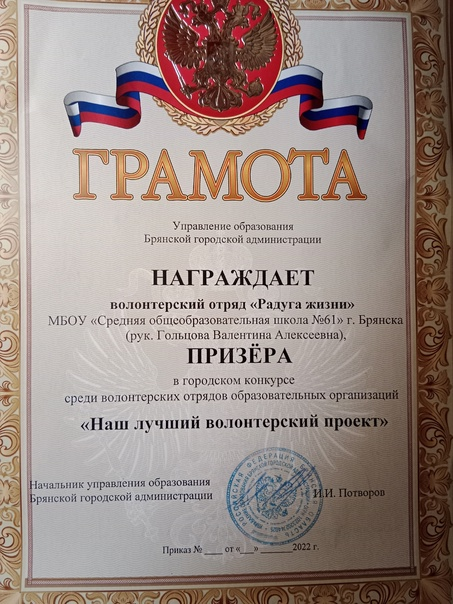 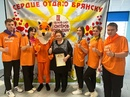 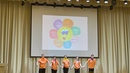